Презентация кружка«Пластилиновое чудо»
«Ум ребенка находится     на кончиках его пальцев»
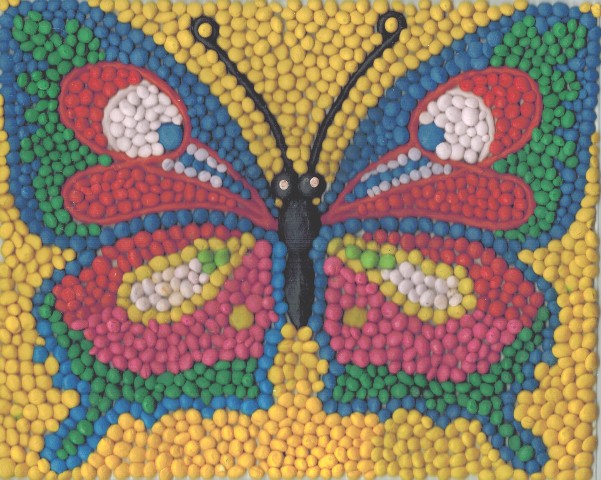 (В.А. Сухомлинский )
Подготовила: Ревич И.А
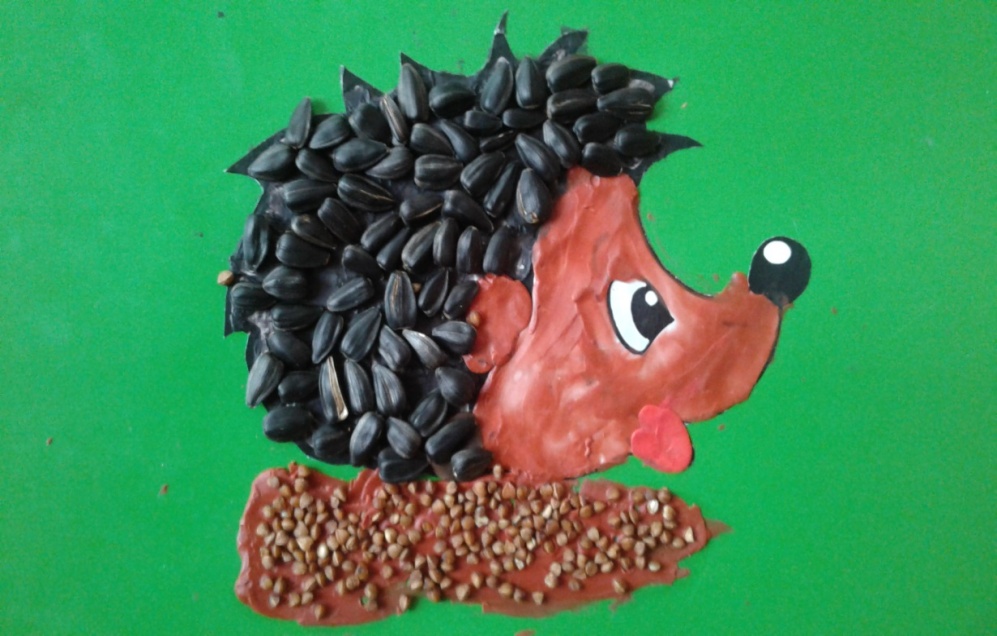 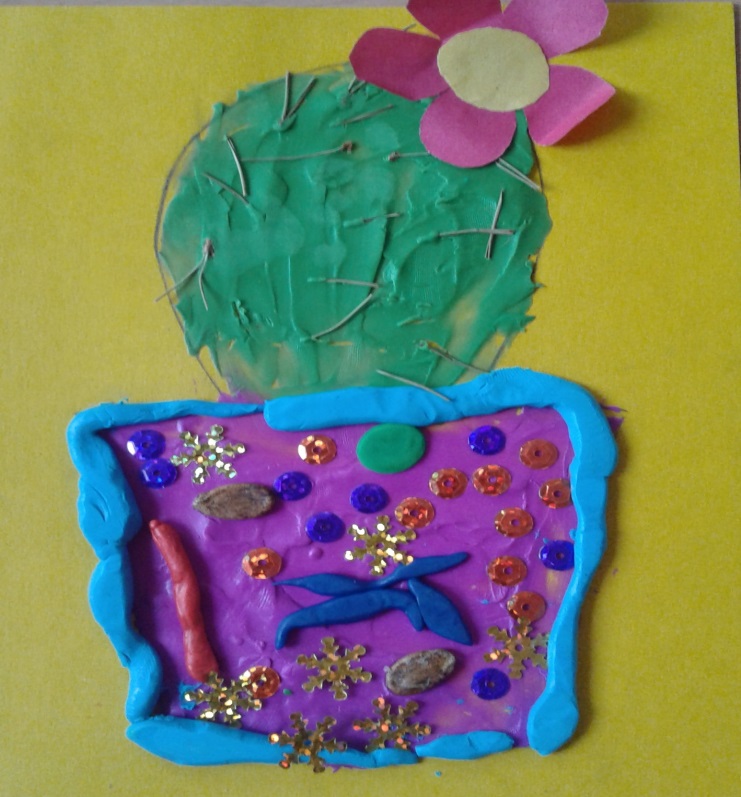 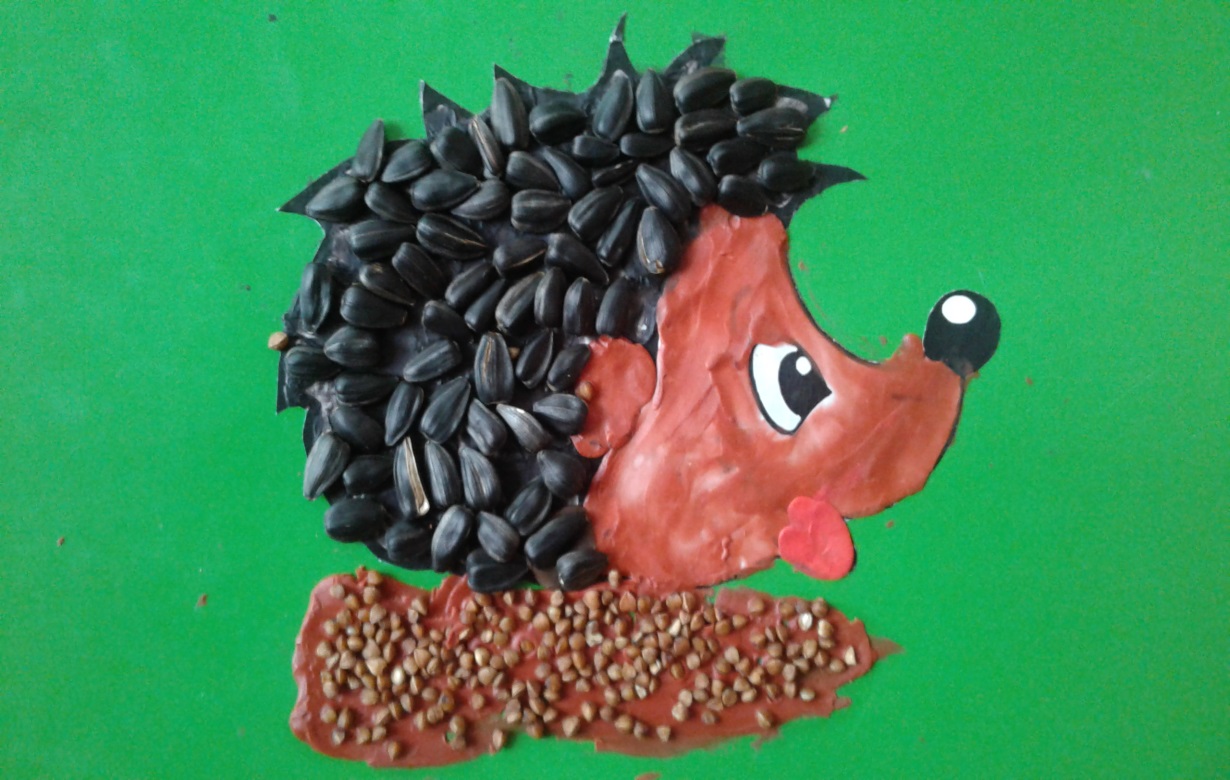 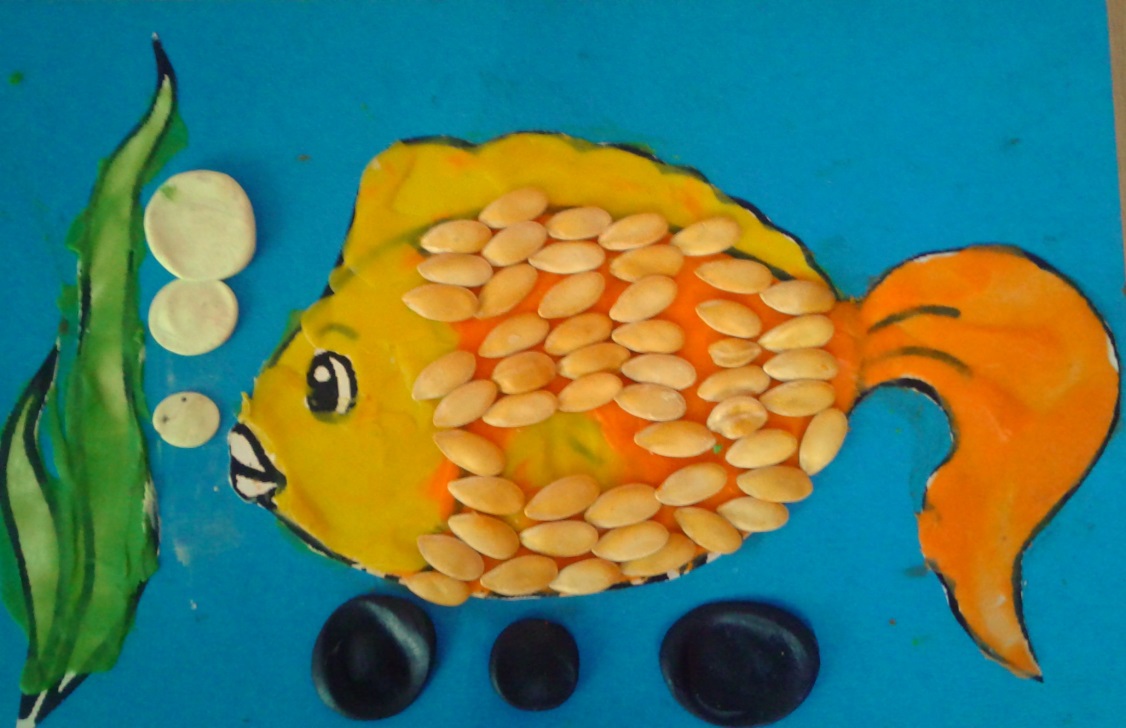 Занятия пластилинографией способствуют развитию:


речи, внимания, памяти, мышления, творческих способностей;
восприятия, пространственной ориентации, сенсомоторной координации;
умения планировать свою работу и доводить ее до конца;
интеграции различных образовательных сфер.
Цель : совершенствовать изобразительные умения, навыки и собственного творчества детей через продуктивную деятельность с применением нетрадиционных приемов работы с пластилином в технике пластилинографии.
     Задачи:
Образовательные:
1 Освоение передачи простейших образов предметов, явлений окружающего мира посредством пластилинографии.
2 Освоение основных приемов пластилинографии (надавливание, размазывание, отщипывание, вдавливание).
3.Учить работать на заданном пространстве.
4. Учить принимать задачу, слушать и слышать речь воспитателя действовать по образцу, а затем по словесному указанию.
5.Учить обследовать различные объекты (предметы) с помощью зрительного, тактильного ощущения для обогащения и уточнения восприятия их формы, пропорции, цвета.
Развивающие:
1 Развивать изобразительные умения посредством пластилинографии.
2 Развитие тонких и дифференцированных движений кистей и пальцев рук.
3. Развивать воображение, память, мышление, мелкую моторику рук,
стремление к самостоятельности.
Воспитательные:
1.Поддерживание проявления фантазии и смелости в применении собственных замыслов.
2. Воспитывать у детей интерес к художественному ручному труду, формируя образное представление у детей, воспитывая и развивая их творческие способности.
3. Воспитывать навыки аккуратной работы с пластилином.
4. Воспитывать отзывчивость, доброту, умение сочувствовать персонажам, желание помогать им.
5. Воспитывать желание участвовать в создании индивидуальных и коллективных работах.
Занятия кружка составлены с учётом реализации интеграции образовательных областей:
«Художественно-эстетическое» 
«Познавательное развитие» 
«Речевое развитие
«Физическое развитие» 
«Социально-коммуникативное развитие»
Подготовительный этап
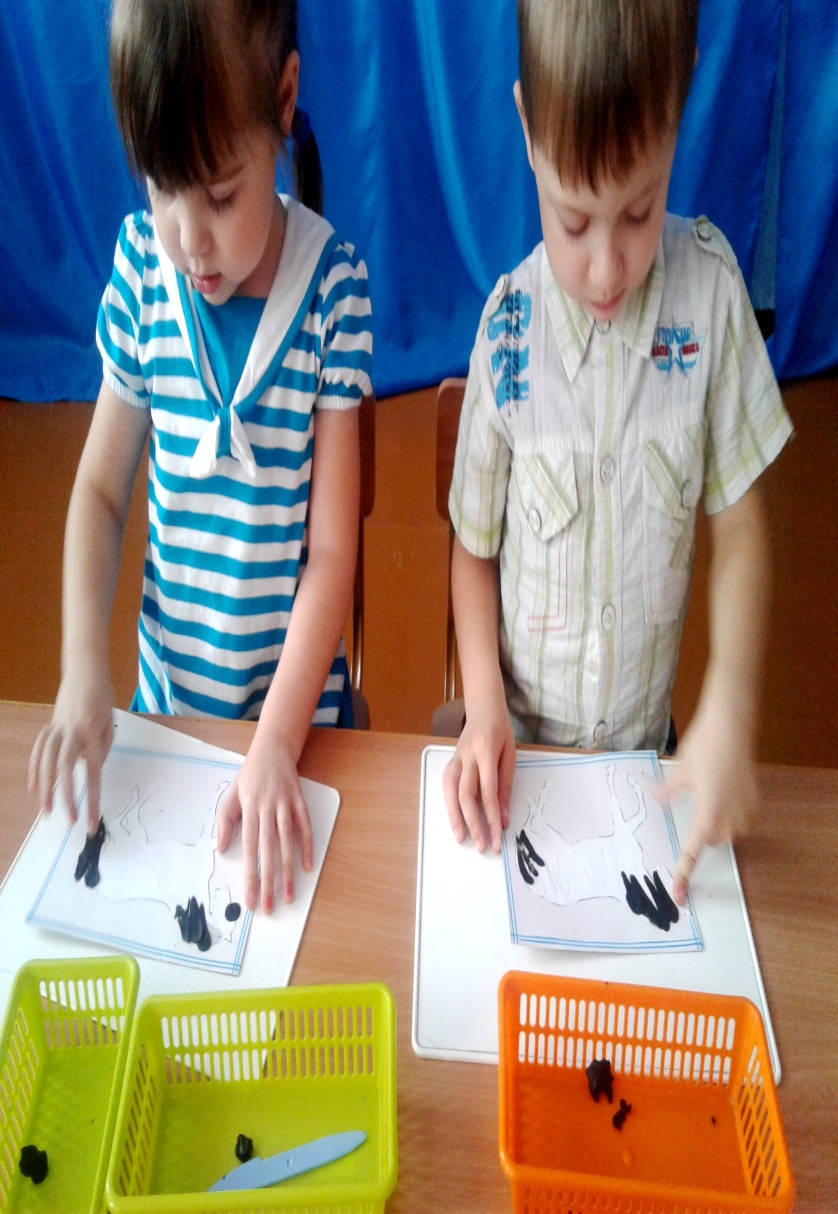 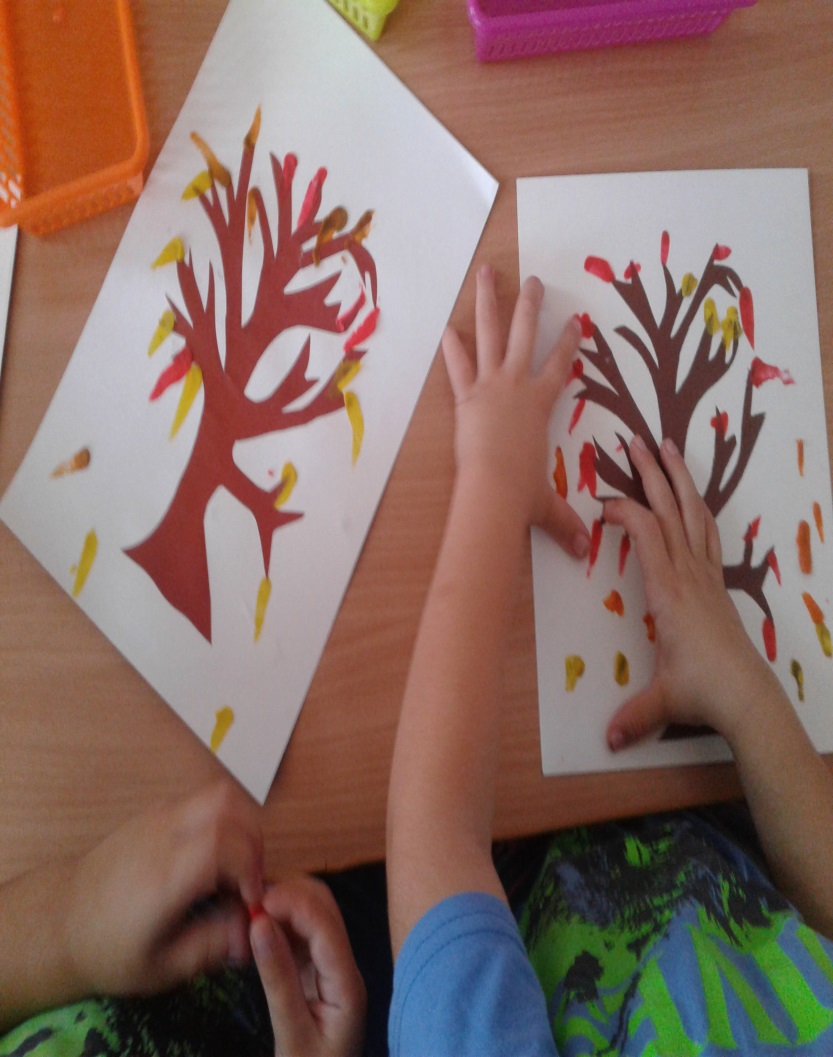 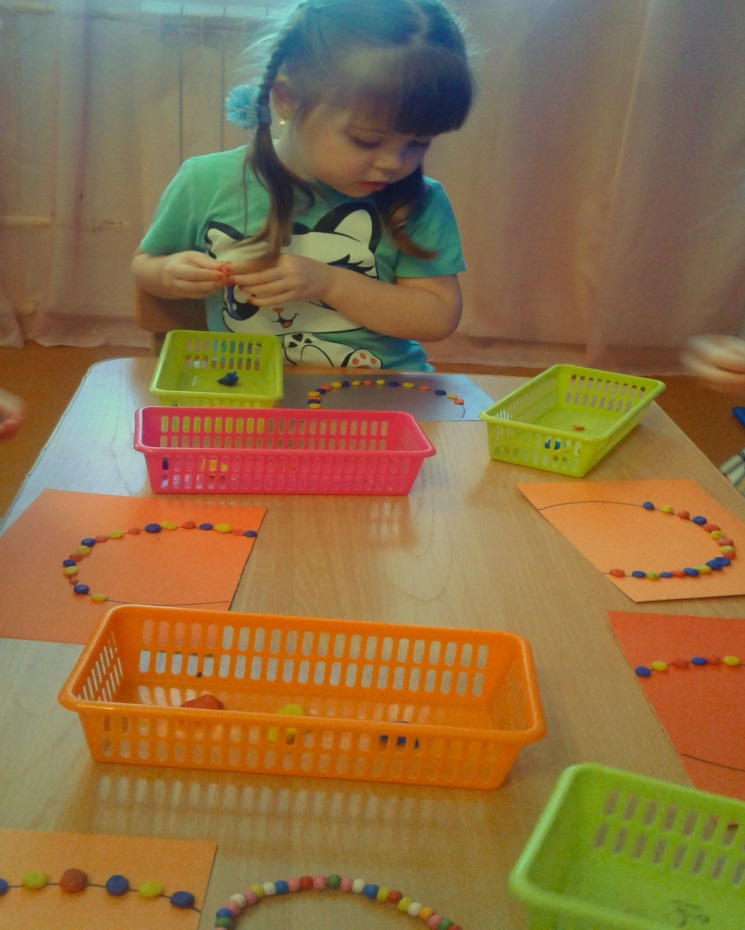 Основной этап
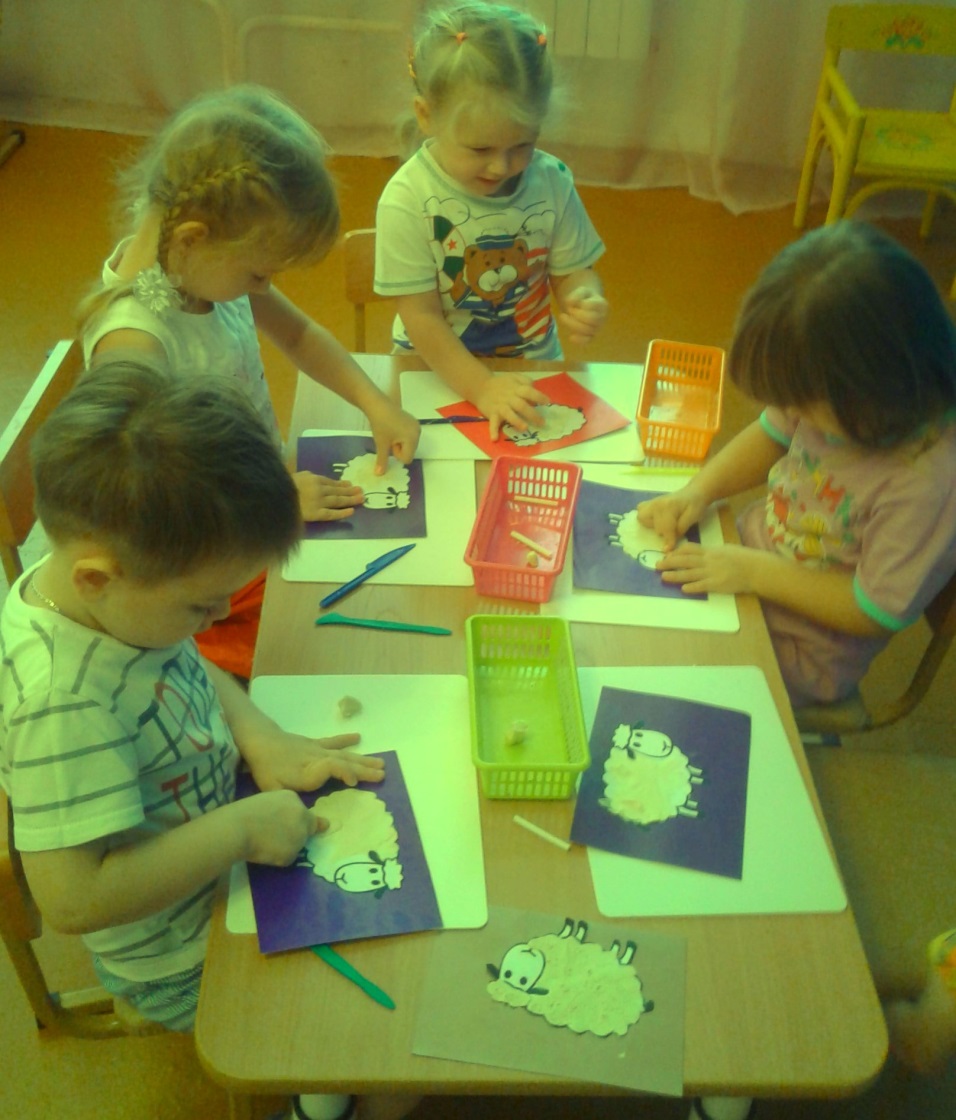 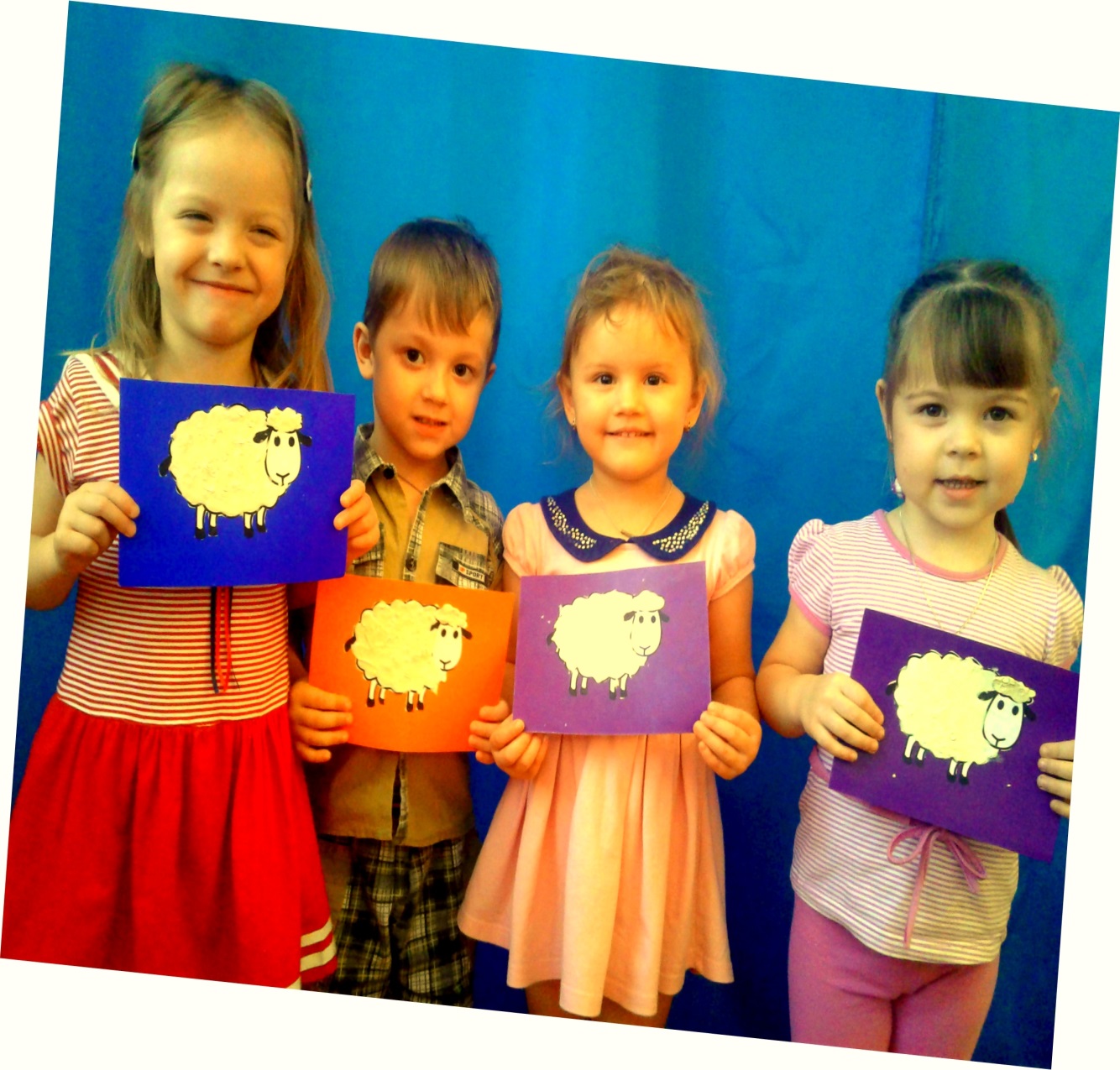 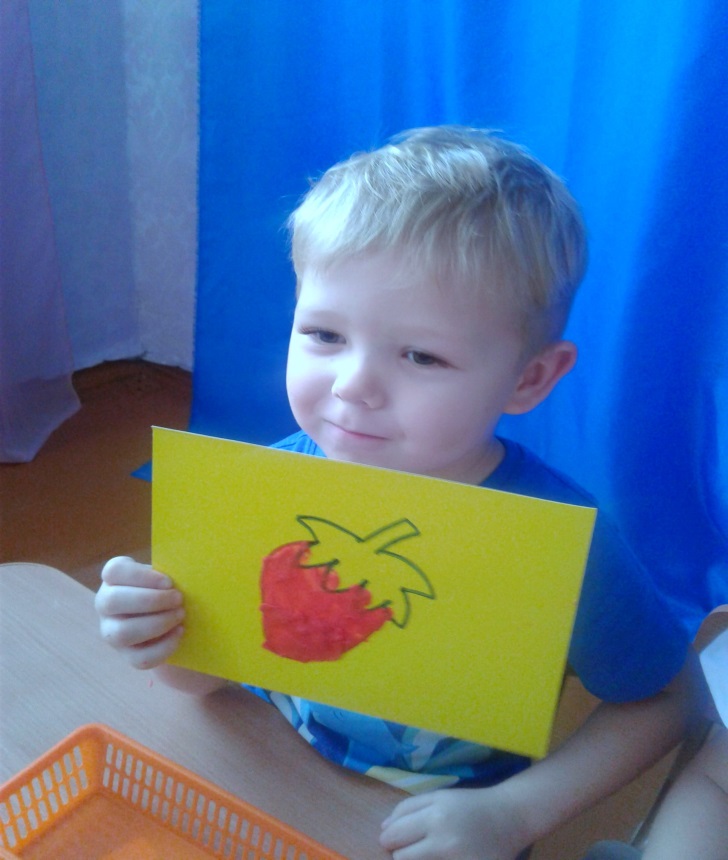 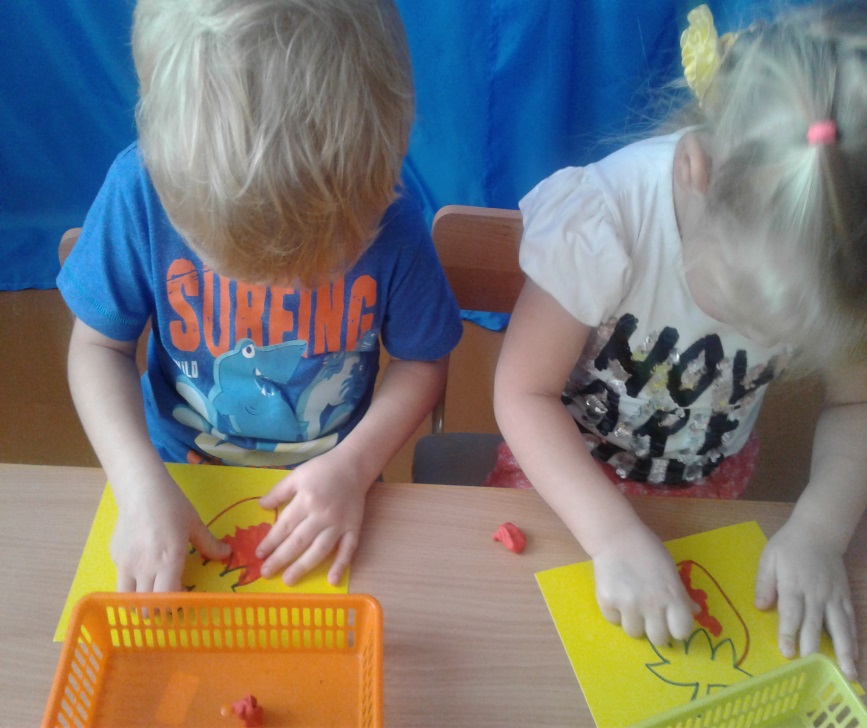 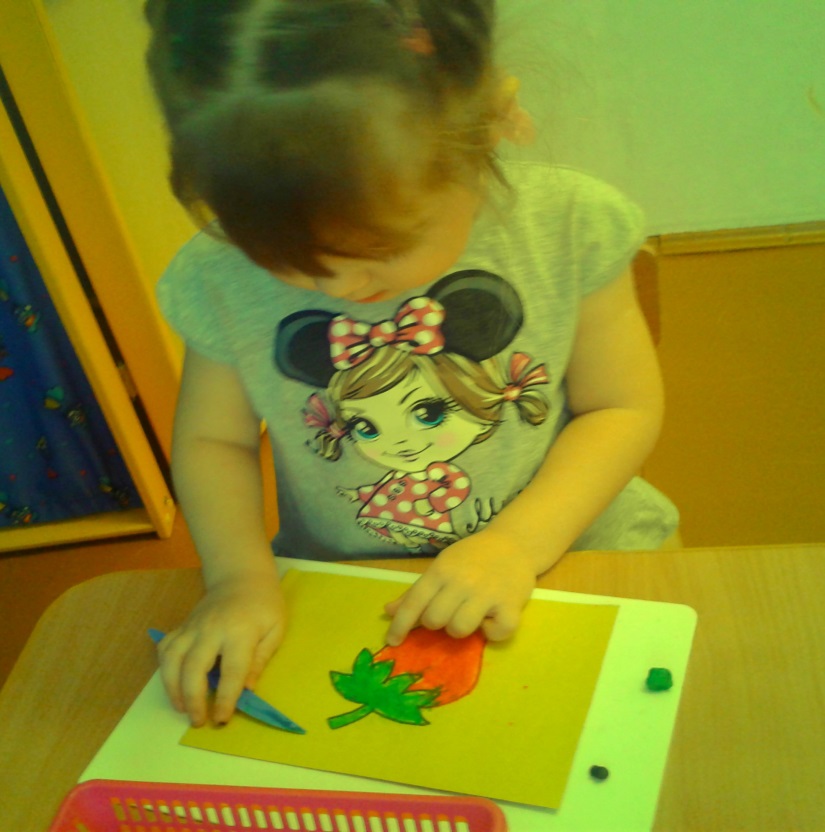 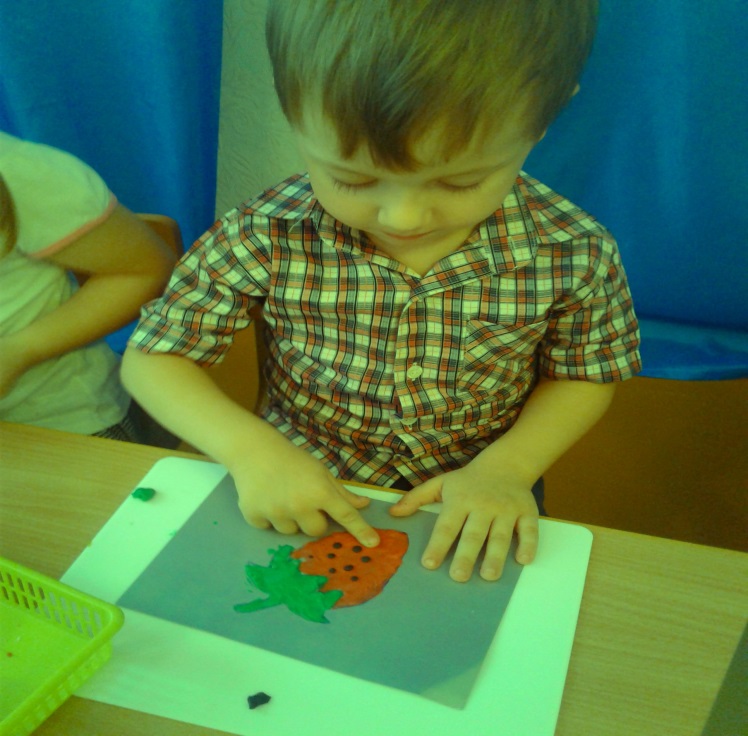 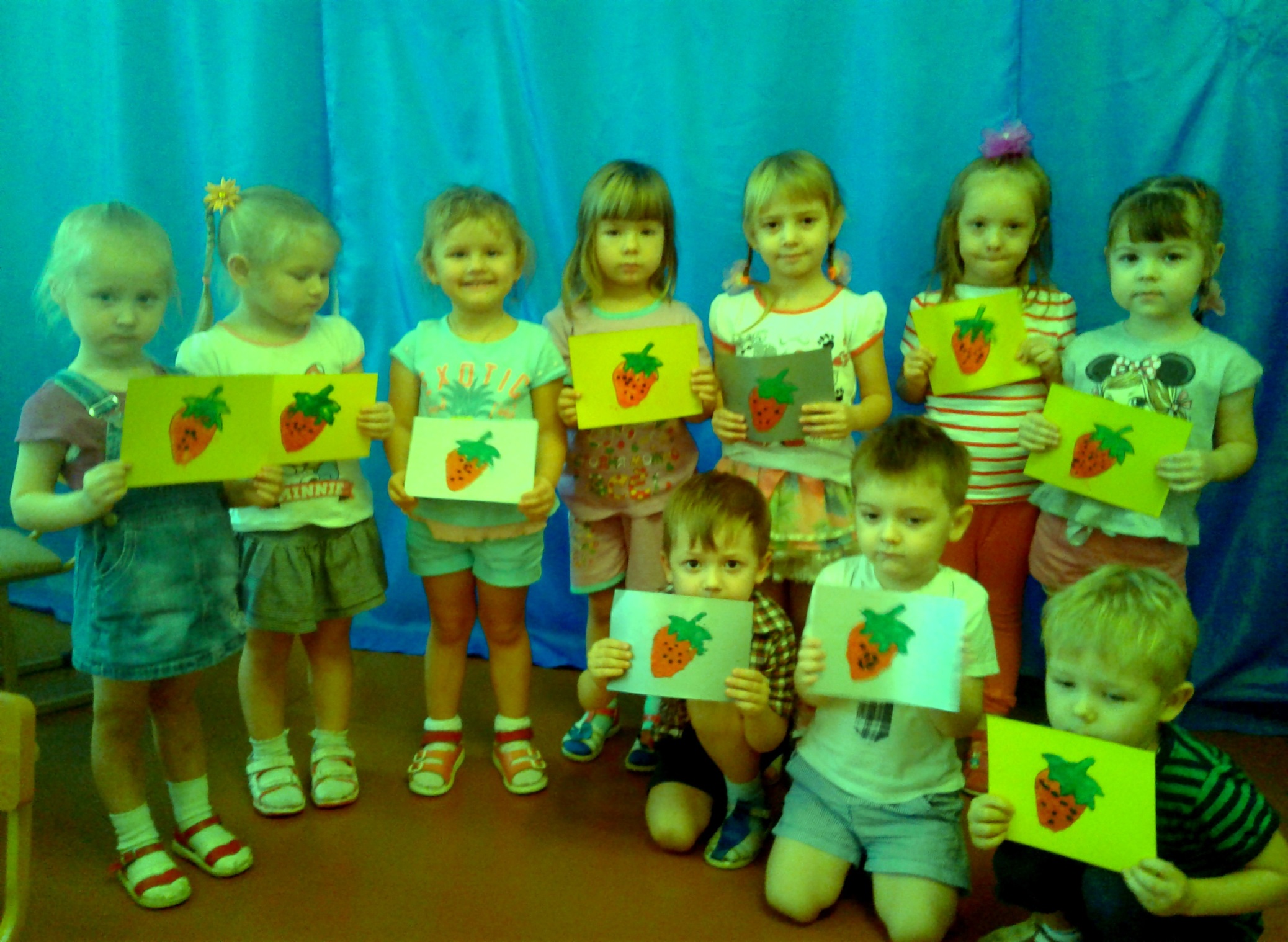 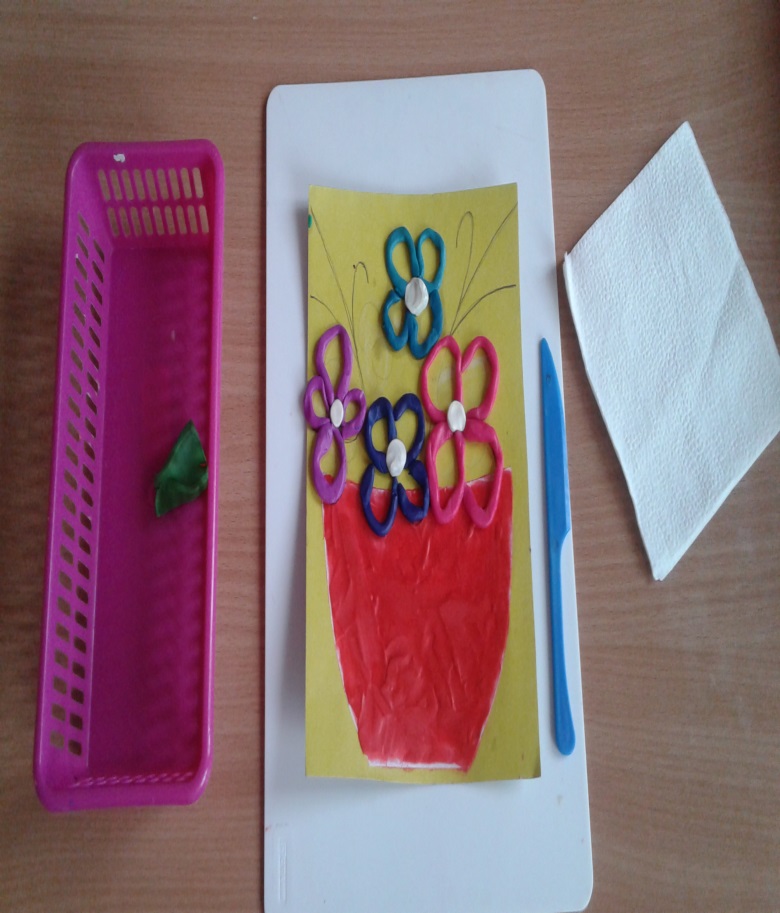 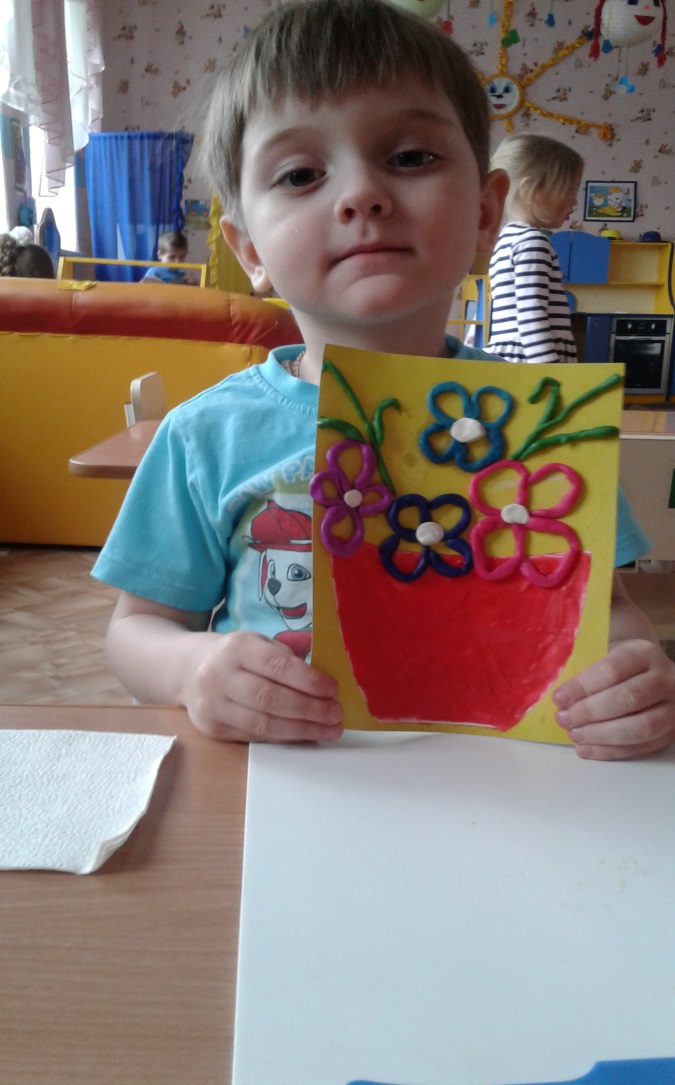 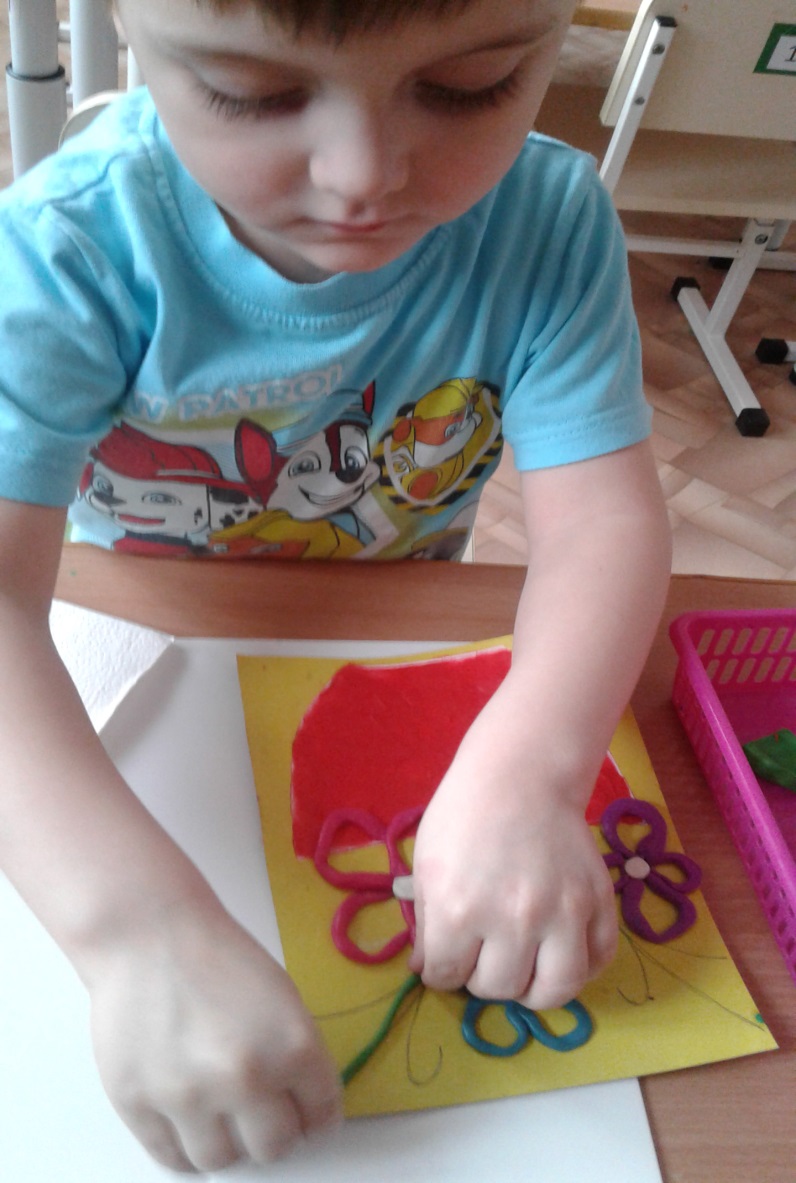 Вводная часть
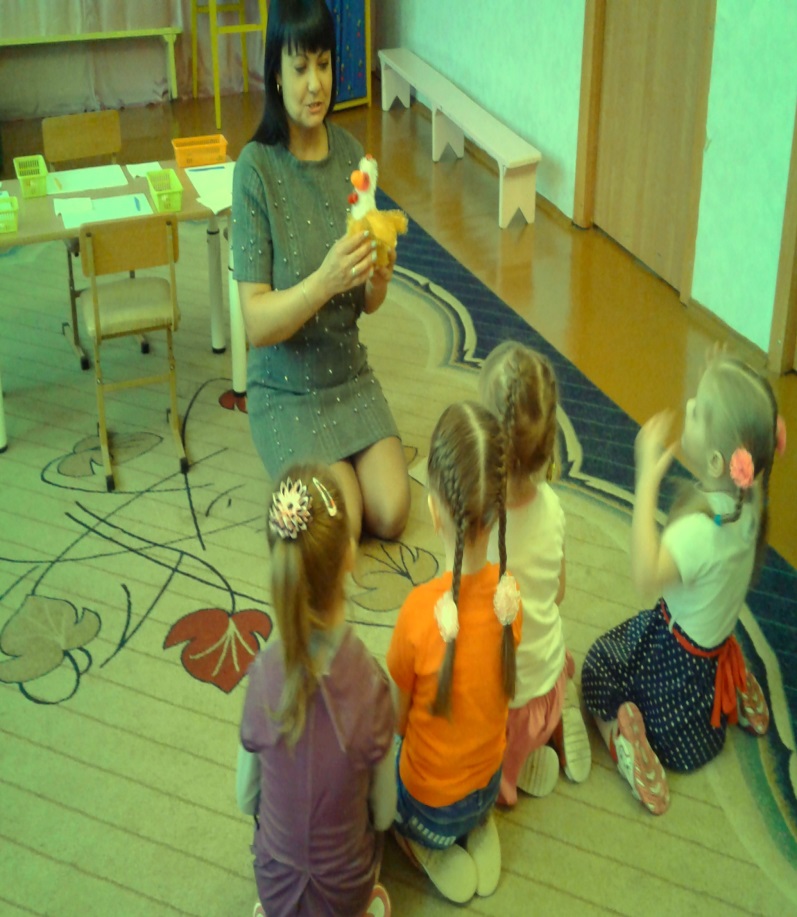 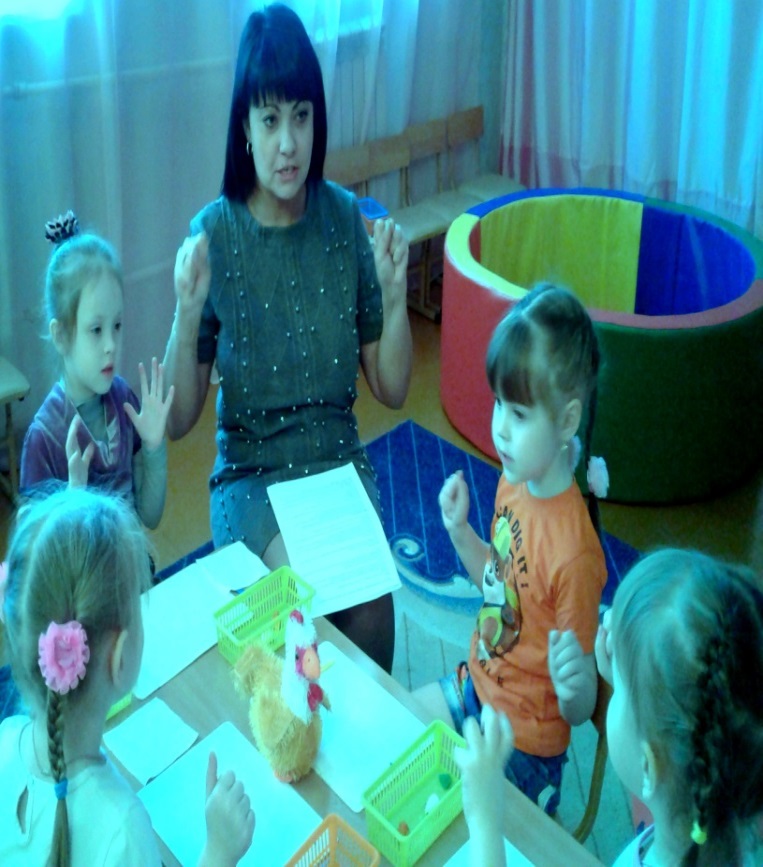 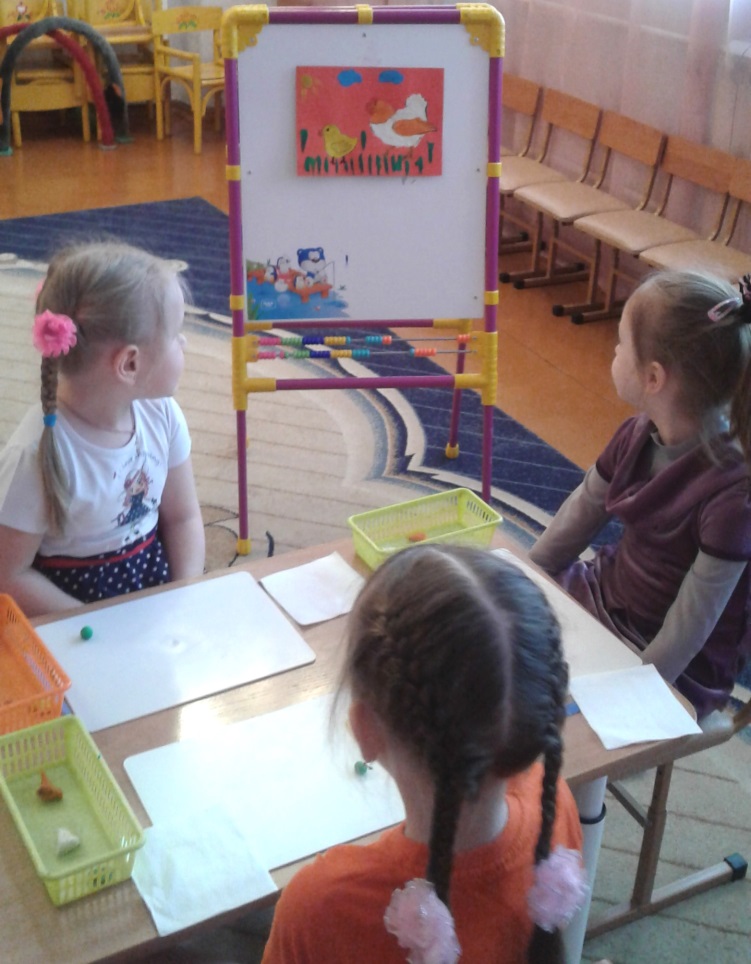 Основная часть
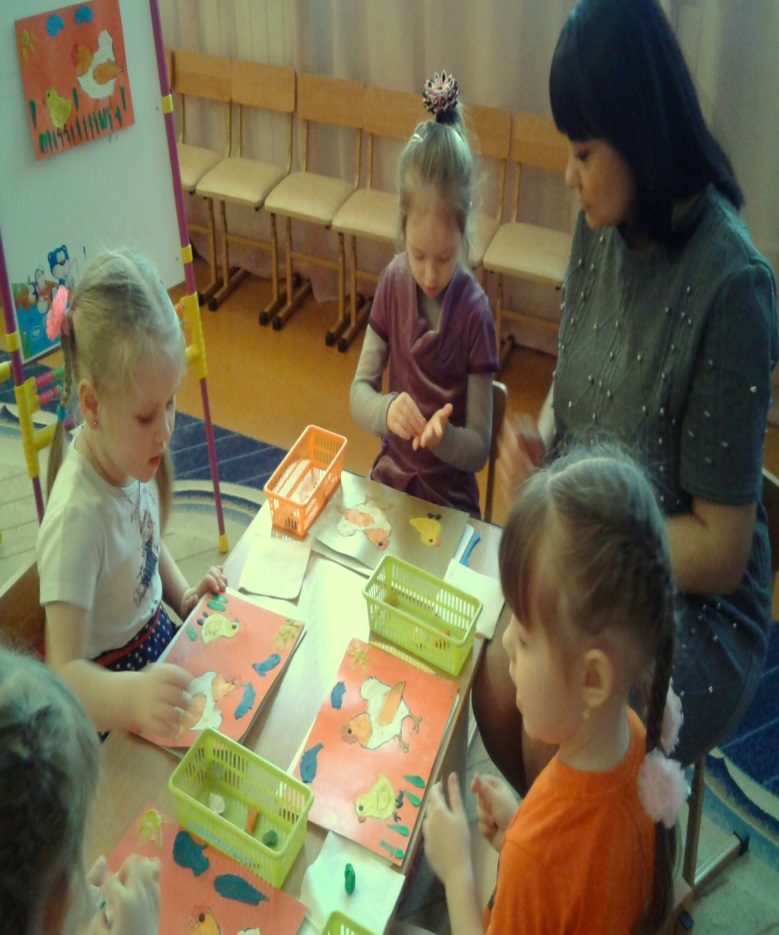 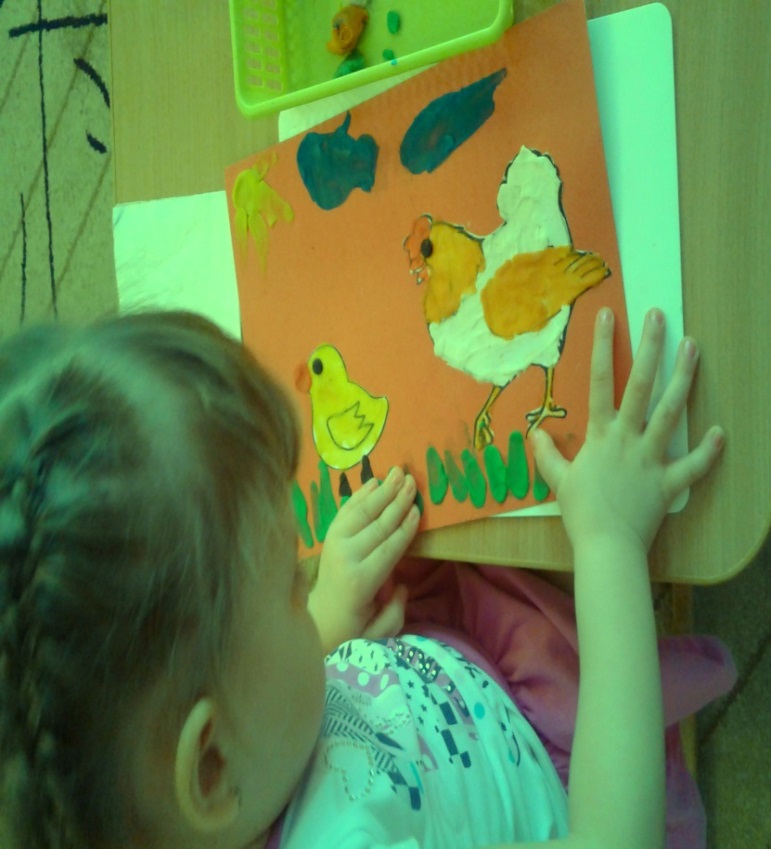 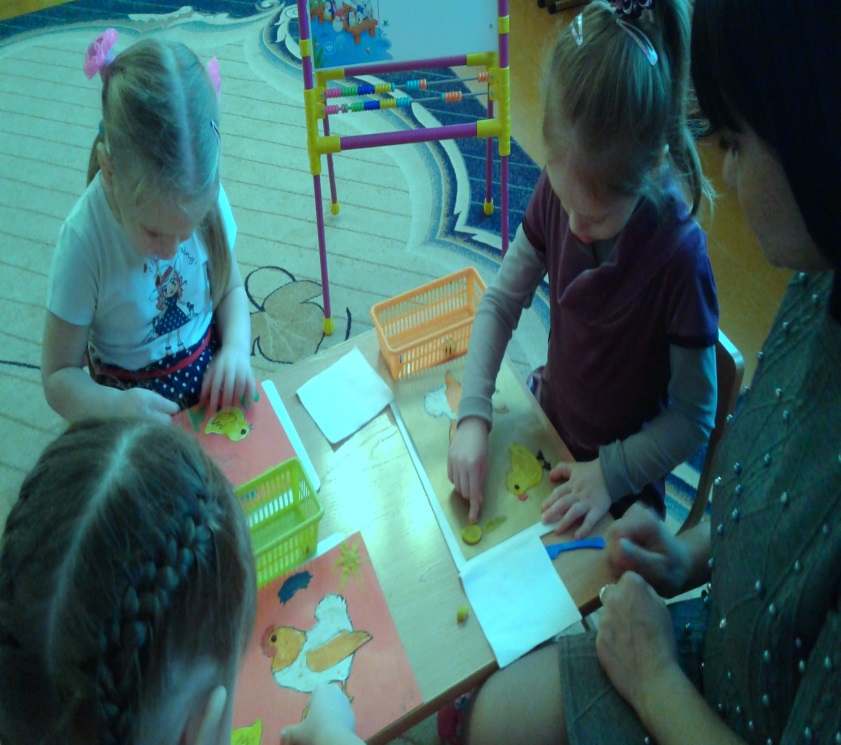 Заключительная часть
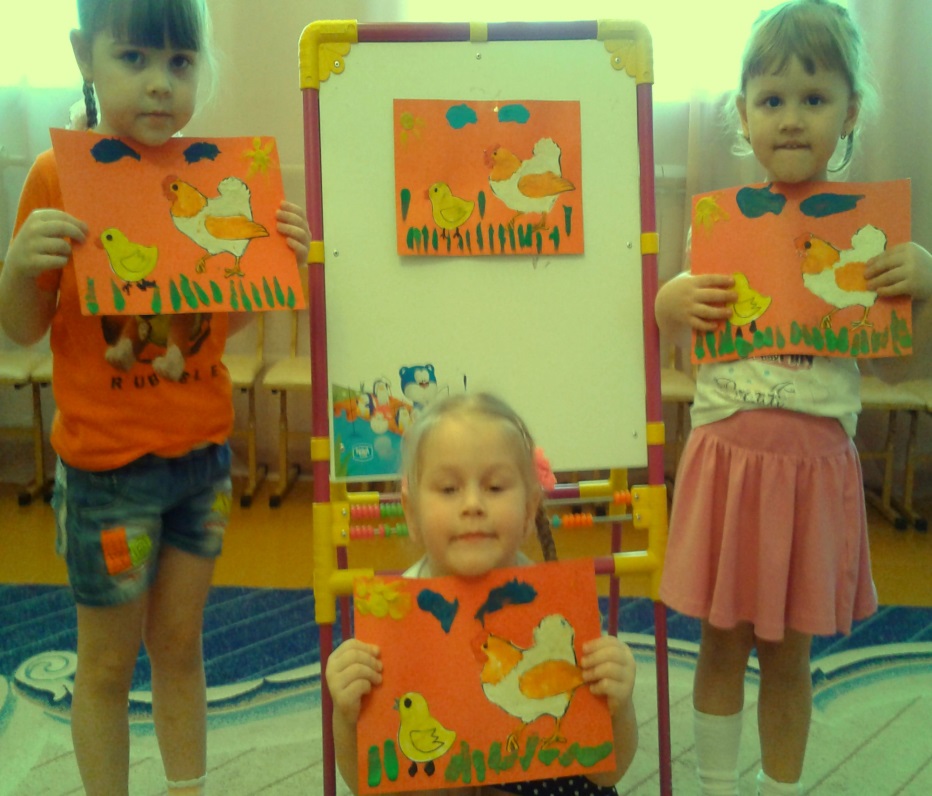 Задачи кружка  «Пластилиновое чудо» по взаимодействию с родителями:
 Установить партнёрские отношения с семьёй каждого воспитанника;
 Объединить усилия для развития у детей художественного творчества.
Создать атмосферу взаимопонимания, общности интересов, эмоциональной
взаимоподдержки;
 Активизировать и обогащать воспитательные умения родителей;
  Поддерживать их уверенность в собственных педагогических возможностях.
        
Принципы взаимодействия руководителя кружка «Пластилиновое чудо» с родителями:
Доброжелательный стиль общения педагога с родителями.
 Индивидуальный подход.
 Сотрудничество, а не настойчивость.
 Серьёзная подготовка. (Любое, даже самое небольшое мероприятие по
работе с родителями необходимо тщательно и серьёзно готовить).
Динамичность.
Спасибо за внимание!
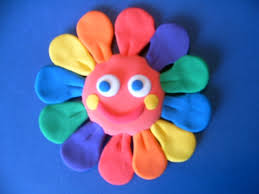